WHY DO ENGINEERS WANT TO DESIGN ENERGY-EFFICIENT CARS?
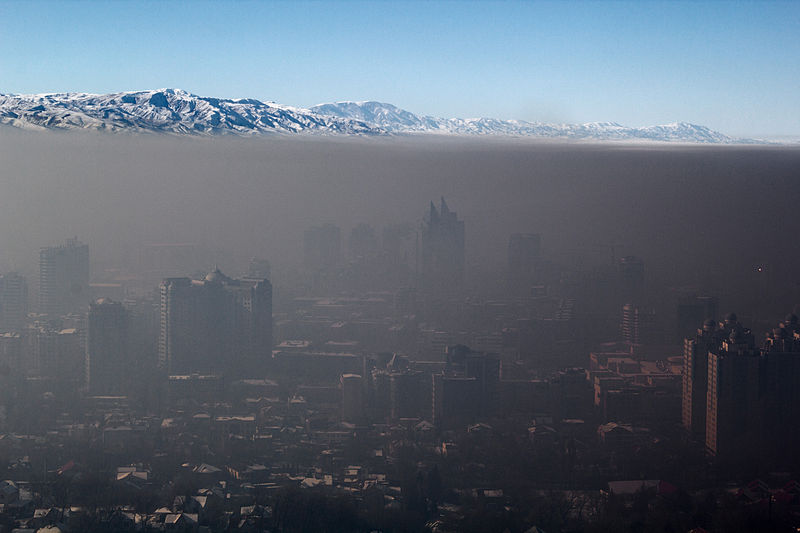 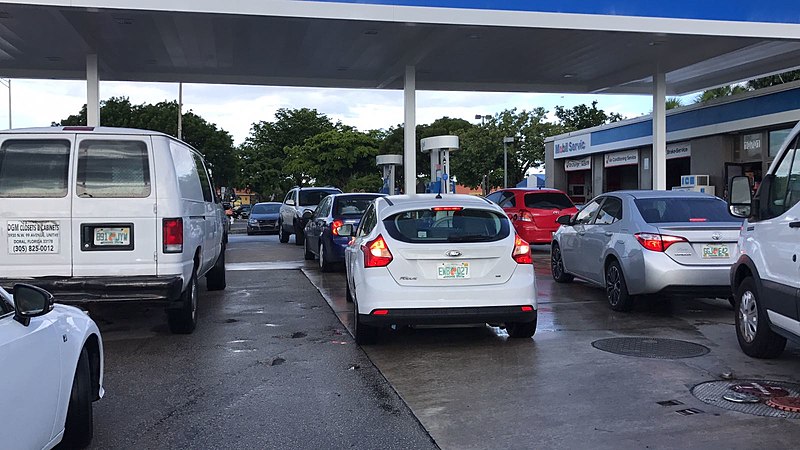 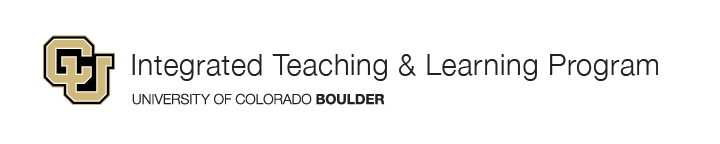 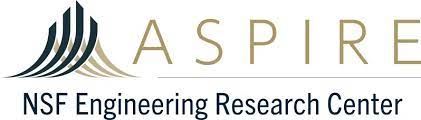 Image Source: VOA, 2017, Public Domain, https://commons.wikimedia.org/wiki/File:Cars_in_gas_station_before_Hurricane_Irma.jpg
Image Source: Igors Jefimovs, 2014, CC BY 3.0, https://commons.wikimedia.org/wiki/File:Smog_over_Almaty.jpg
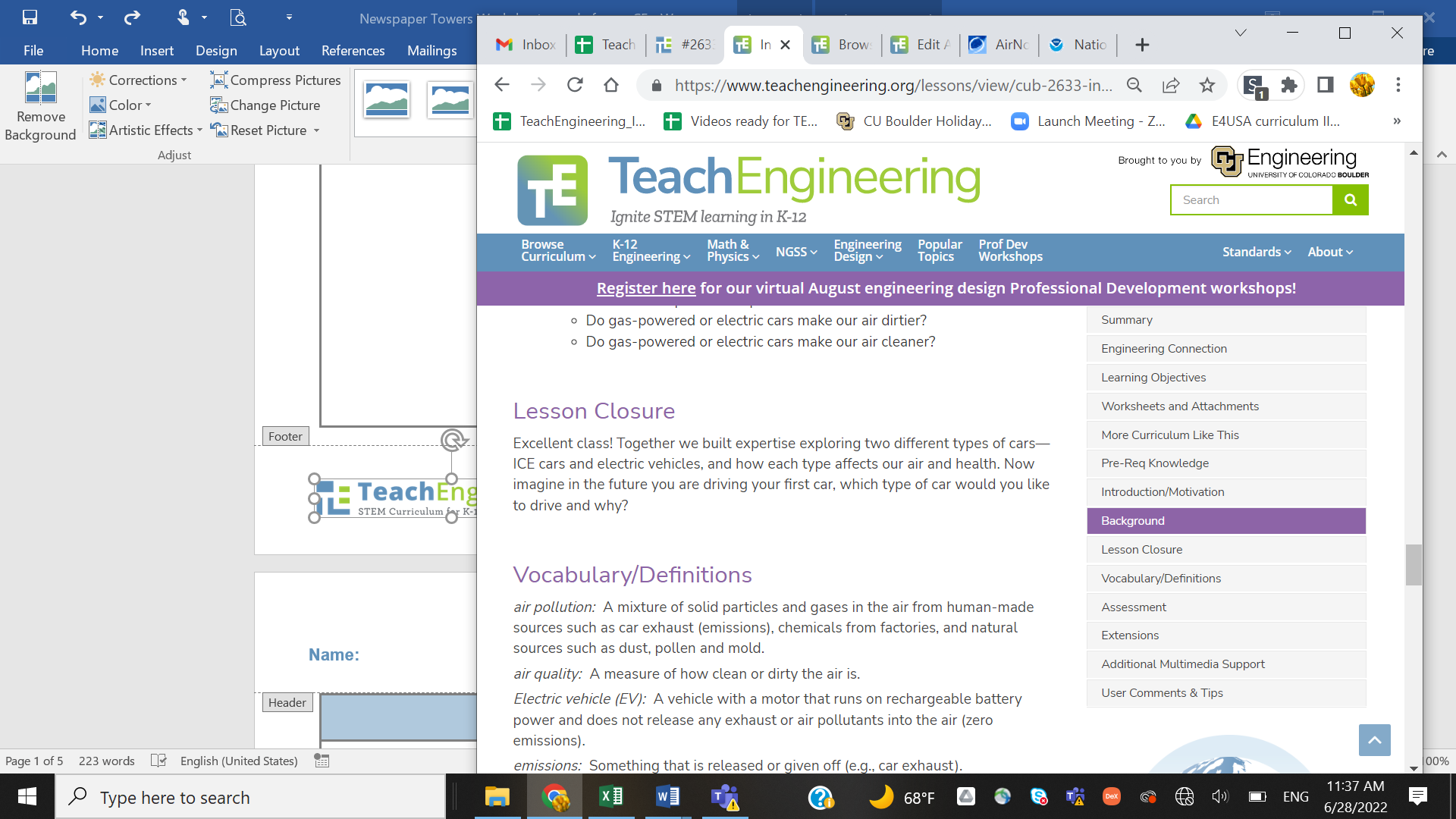 ENERGY-EFFICIENT CARS
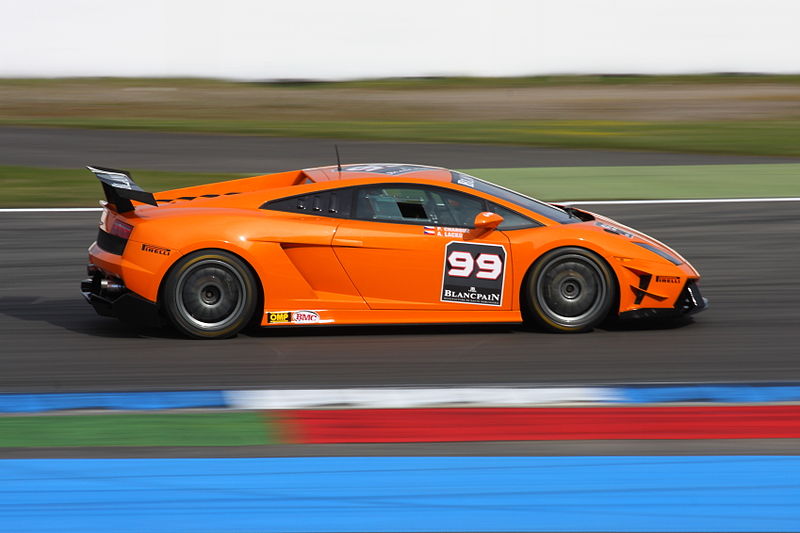 Aerodynamics
Sleek design to cut through air


Rolling Resistance 
Smooth, yet “sticky” tires


Weight
Light car, less energy to move
Image Source: AngMoKio, 2010, CC BY-SA 3.0, https://commons.wikimedia.org/wiki/File:Lamborghini_Super_Trofeo_99_2010_amk.JPG
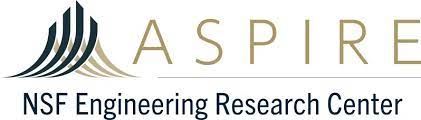 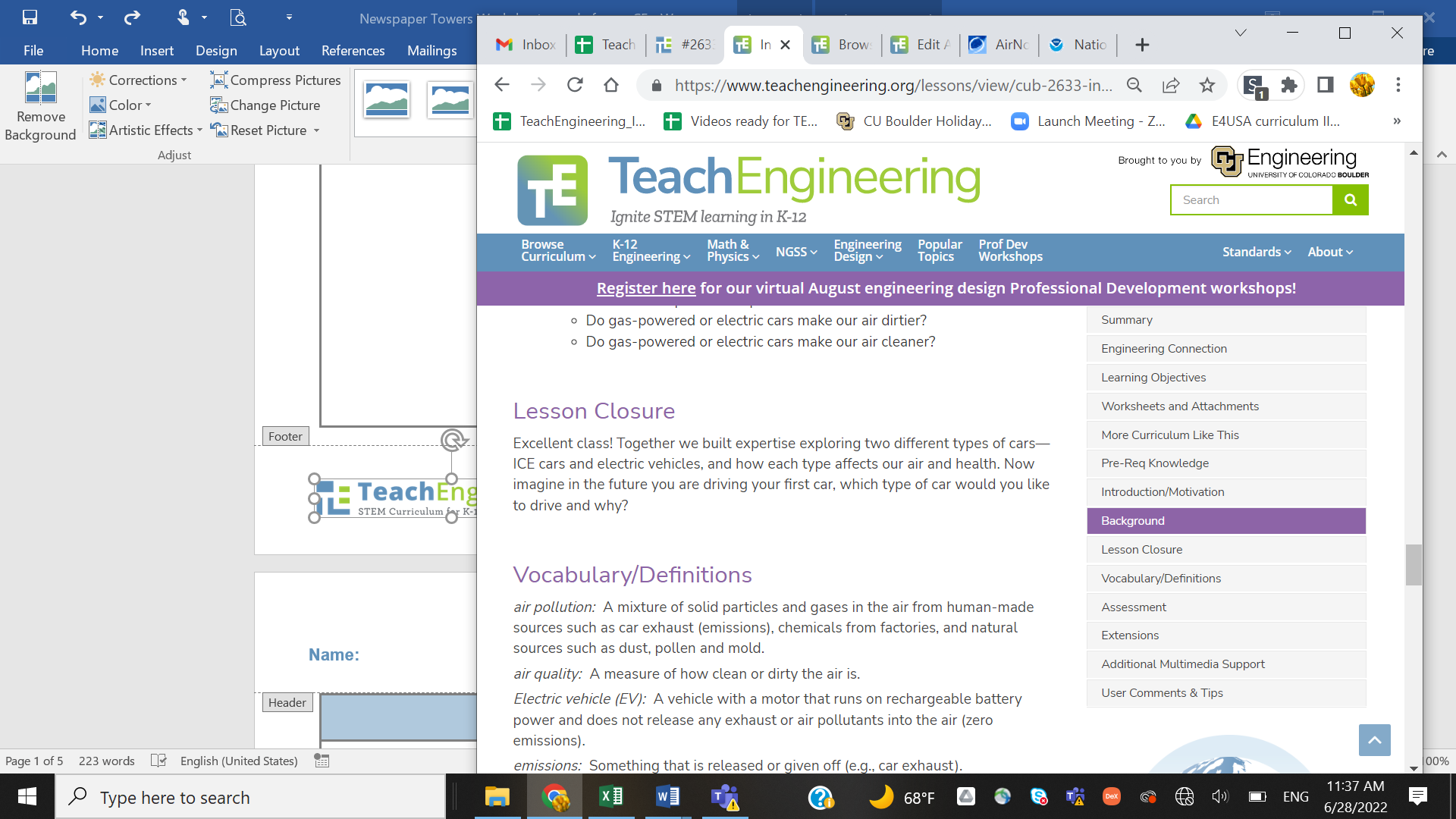 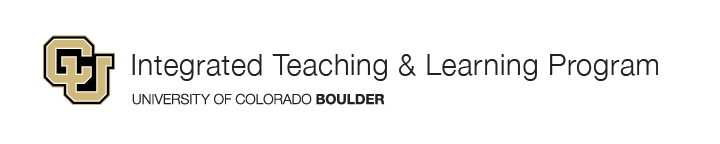 Make sure to follow each step and answer each question in your Efficient Car Design Worksheet!
EFFICIENT CAR DESIGN CHALLENGE
Today, you will be working in teams to take on a design challenge to create a model car using popsicle sticks, lifesaver candies, straws, index cards, tape, and scissors. 

Your team will have a time limit of one class period (constraint) to complete this design challenge.

Design and create a car that goes the fastest down a ramp!
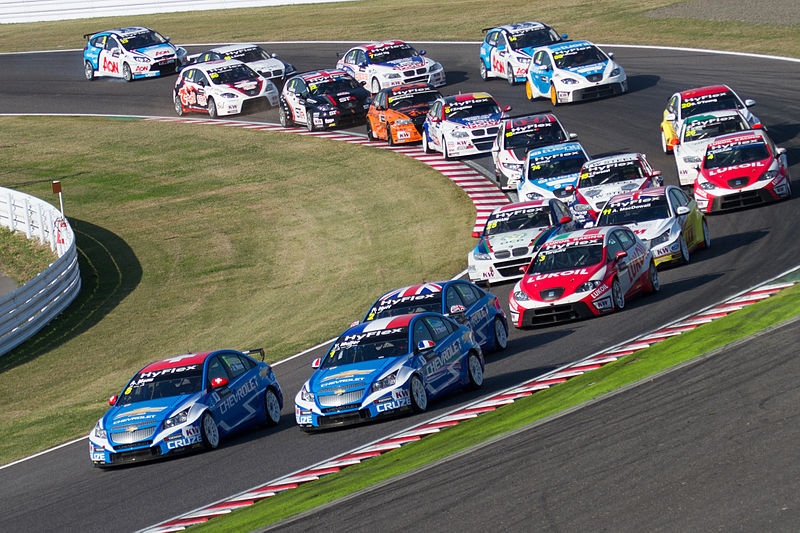 Image Source: Morio, 2012, CC BY-SA 3.0, https://commons.wikimedia.org/wiki/File:2012_WTCC_Race_of_Japan_(Race_1)_opening_lap.jpg
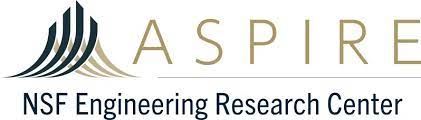 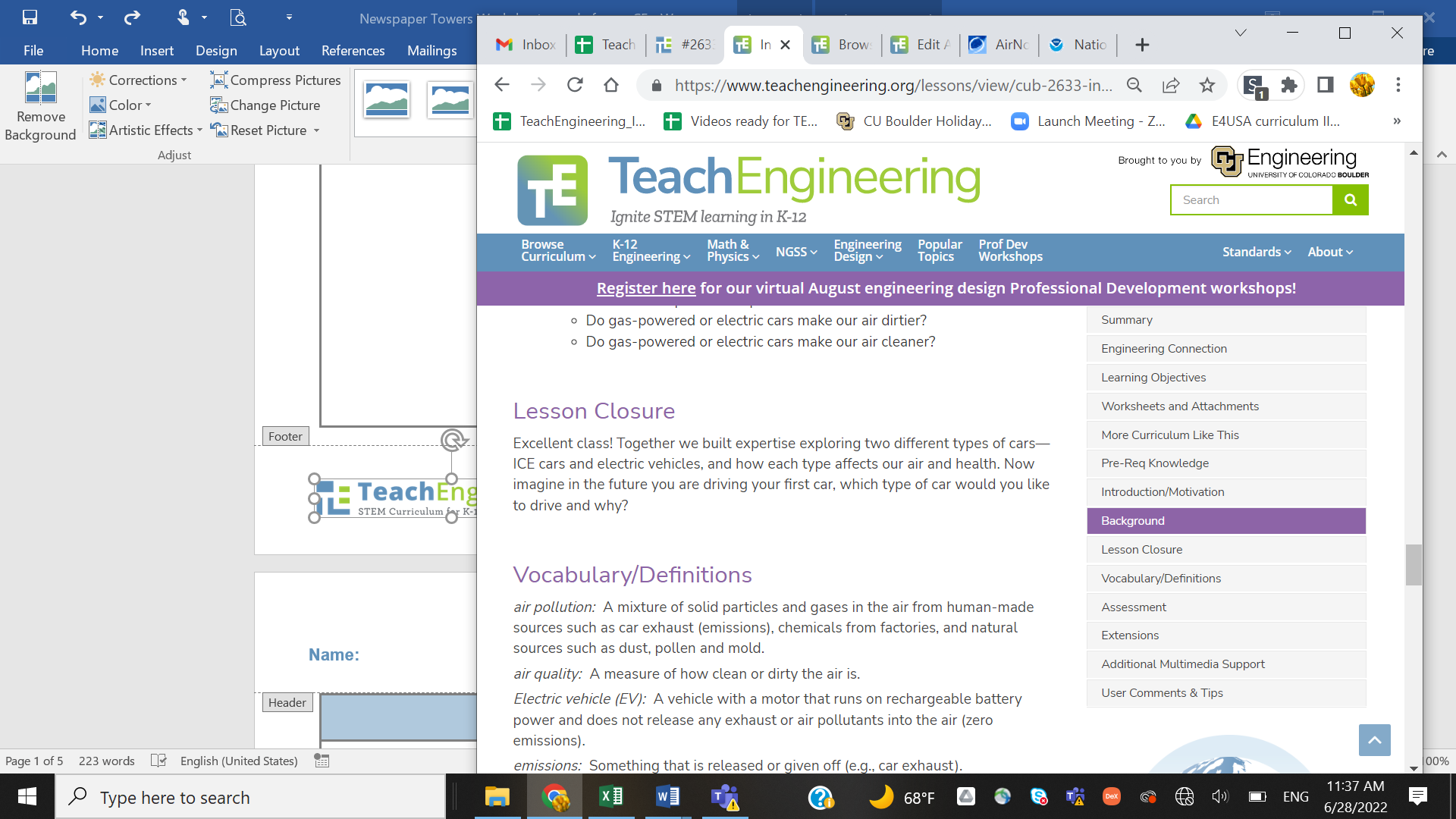 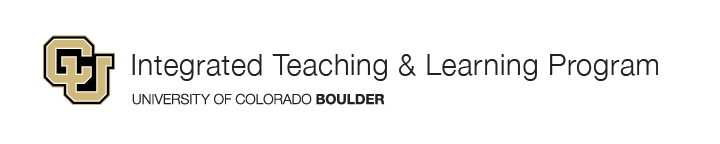